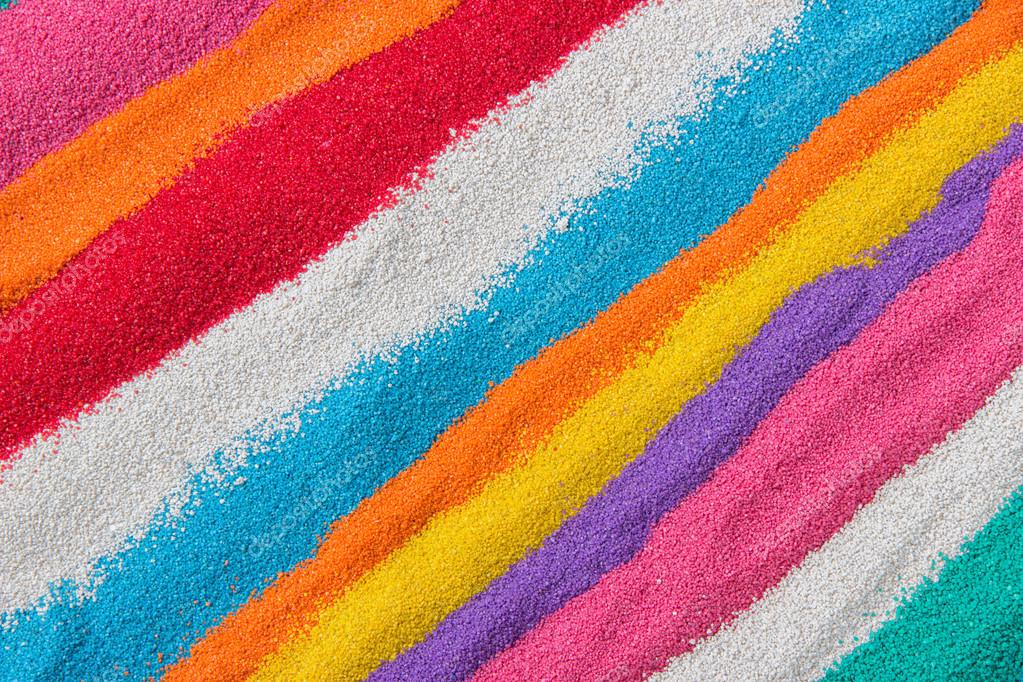 Муниципальное казённое дошкольное образовательное учреждение
 Тогучинский детский сад №1
«Лучшая  игрушка  для  детей-  
кучка  песка!»

                             К.Д. Ушинский
Дидактические  игры
   в  коррекционной  работе
            с детьми дошкольного   возраста                                            посредством  песочного  стола-планшета»
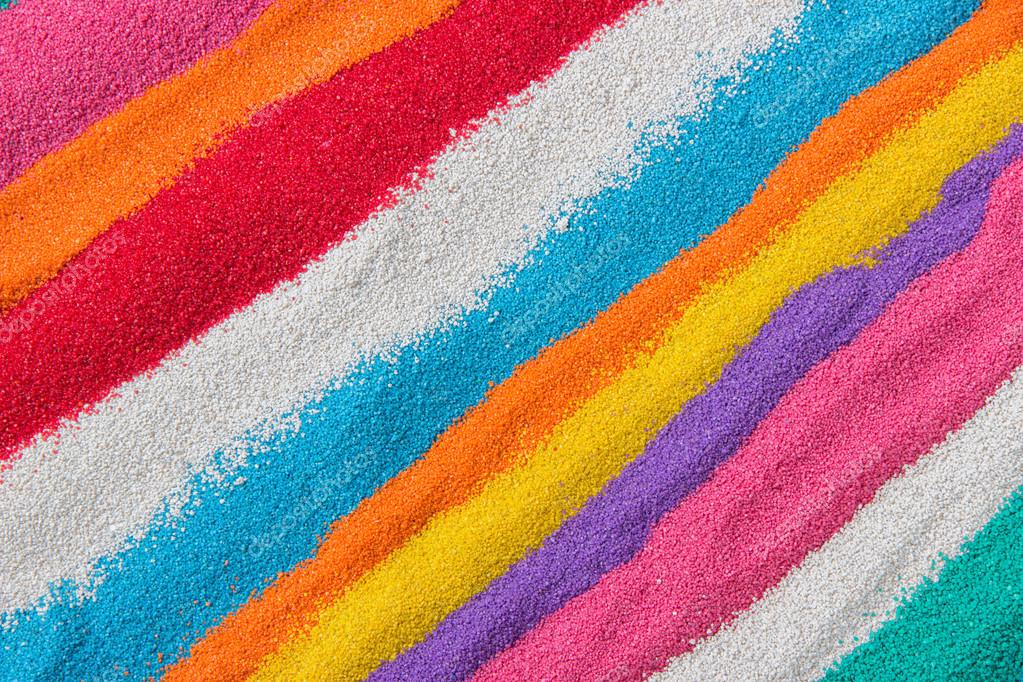 Песок издавна является самым волнующим детское воображение материалом, но  дидактические  игры   в  песочнице  «проникают»  в  образовательный  процесс  весьма  робко.   Совершенно  очевидно,  что  в  современном  мире  довольно  остро  назрел  вопрос  о  совершенствовании  дидактических  приёмов  работы  с  подрастающим  поколением   детей.
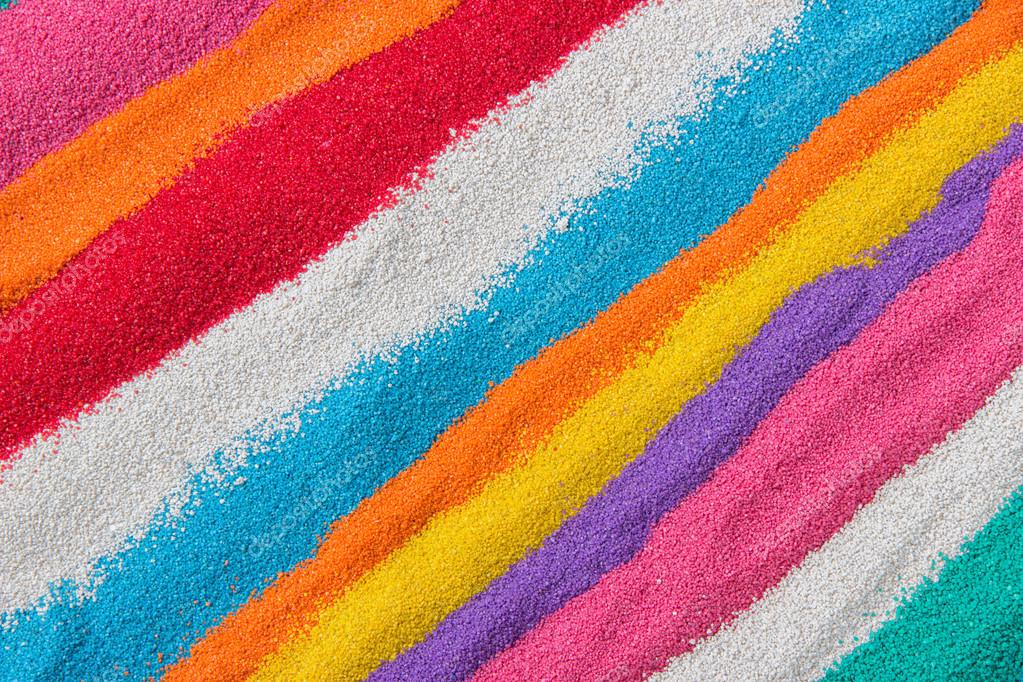 Достоинства  и  преимущества  дидактических  игр   с  использованием  песочного  планшета:
Мотив  для  получения  знаний
Интерес  и  нестандартные  ощущения
Диагностика  символов,  мотивов  и  игровых  предметов
Решение  педагогических  и  коррекционных задач
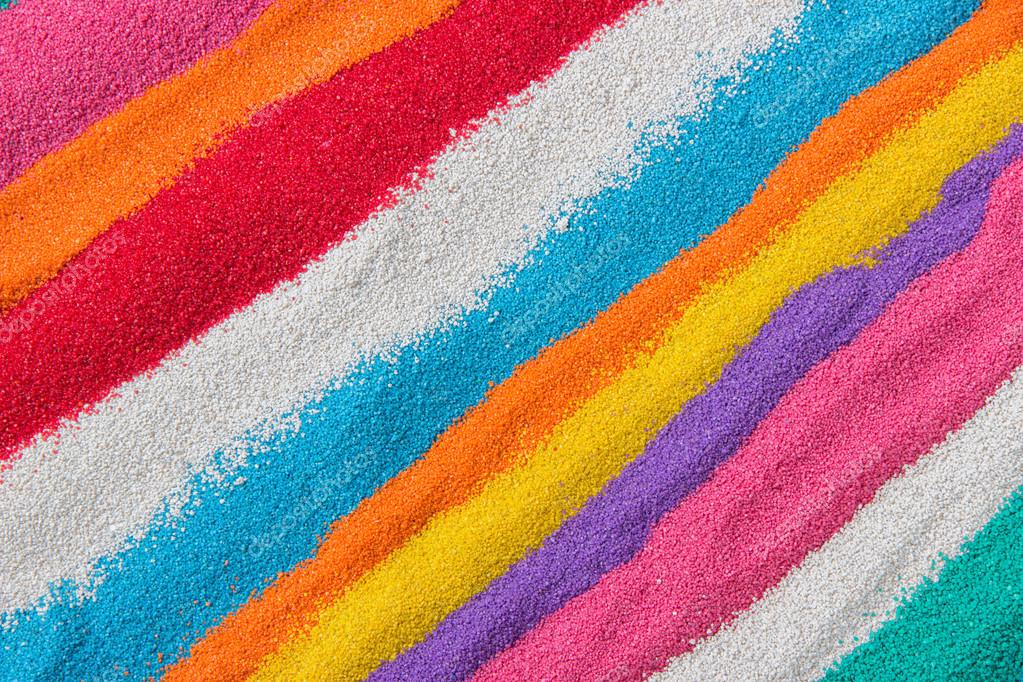 Песок  идеально  подходит  для  формирования  перцептивных ощущений,  сенсорного  воспитания,  развития  мелкой  моторики.
Разработанные  и  апробированные  в  практике  работы  с  детьми  дидактические  игры  с  использованием  песочного  планшета   направлены  на  развитие  всех  компонентов  речевой  системы  и  психических  процессов.
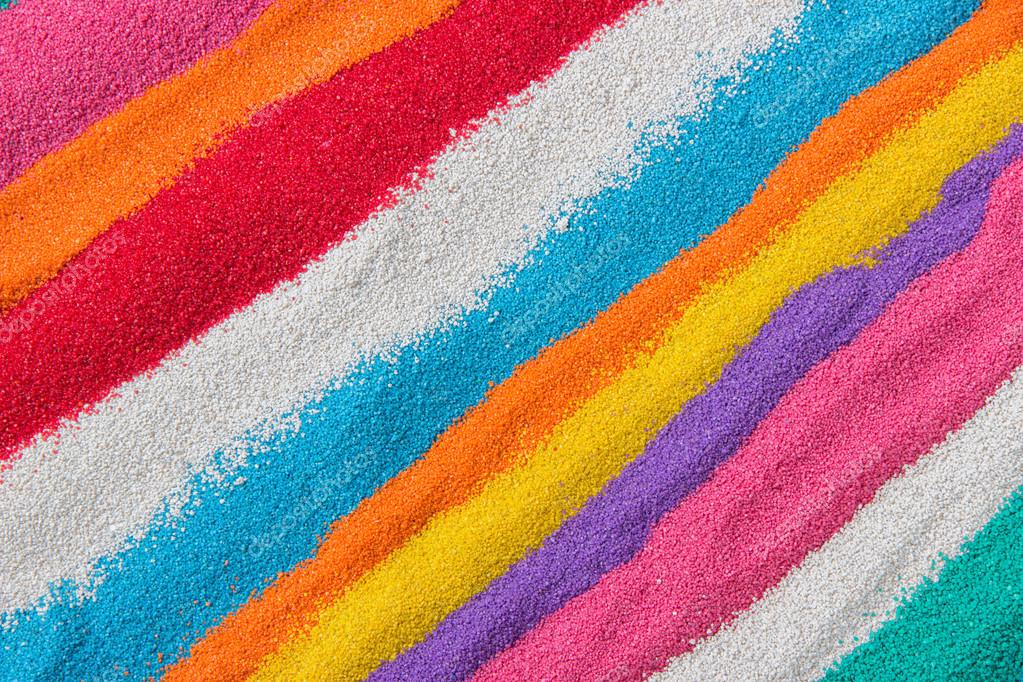 Для организации занятий на световых столах  вам потребуется:
Световой  планшет/ стол- 
в зависимости от помещения 
( если оборудование стоит стационарно, то можно иметь световые столы, если должно убираться после занятий, то лучше приобретать планшеты/поддоны)
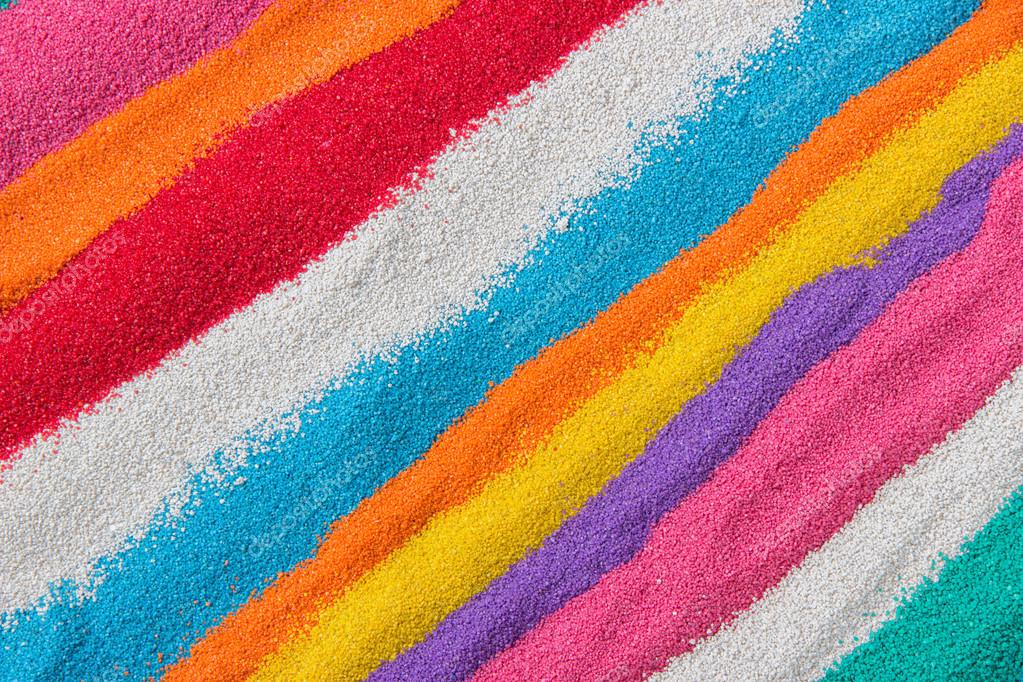 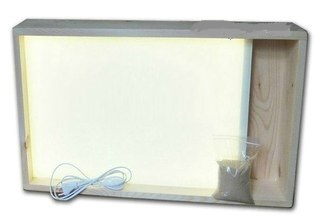 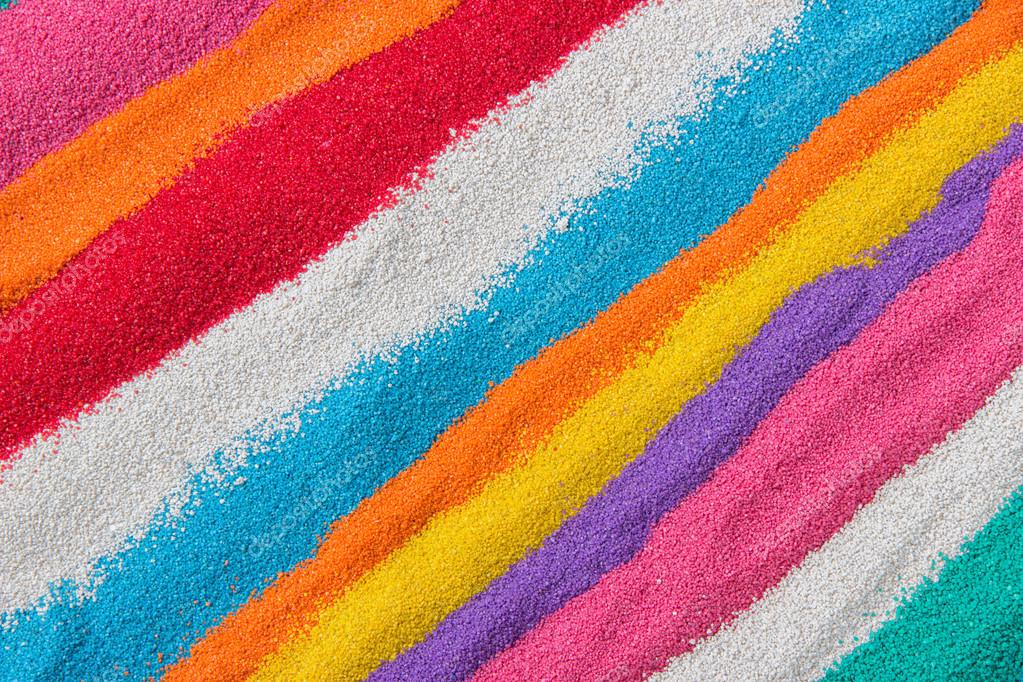 Кварцевый песок 
 (можно иметь несколько вариантов цветного песка для арт-терапии)
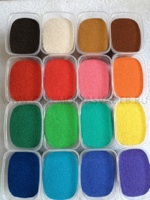 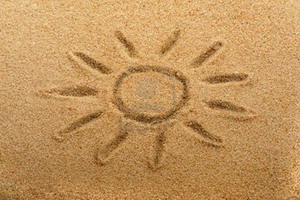 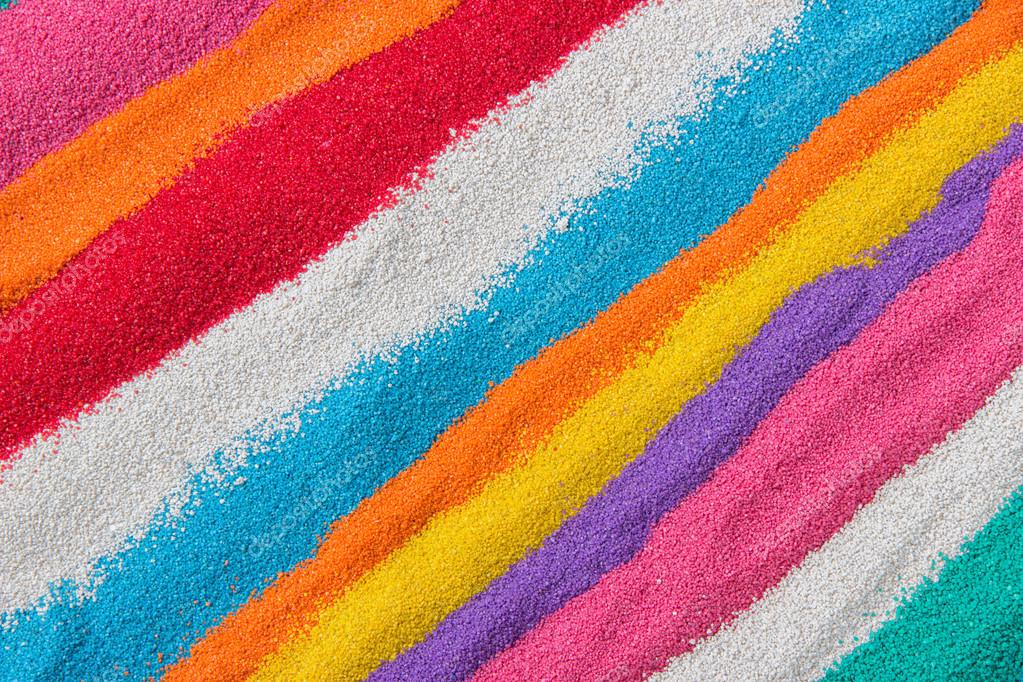 Дополнительные  компоненты:
Бусины,  аквариумные  камешки,  пуговицы,  кусочки  ткани,маленкие ракушки фигурки  людей,  животных.
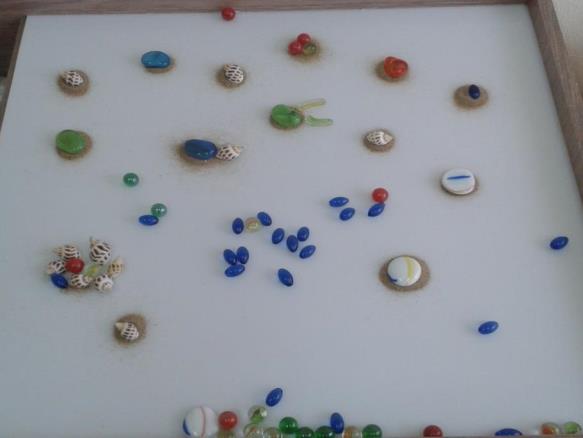 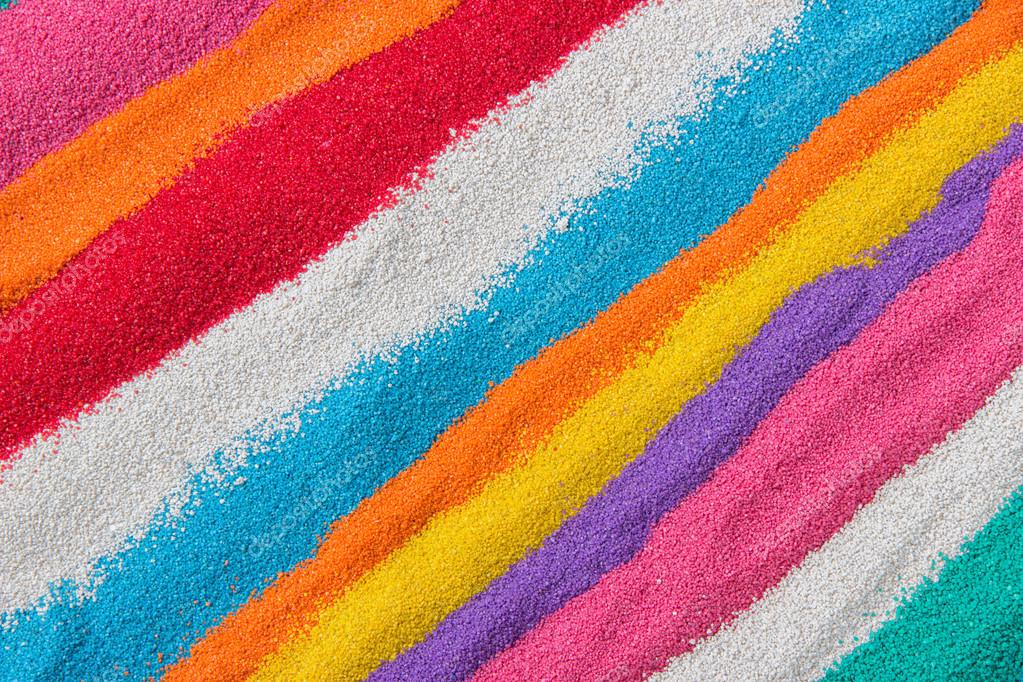 Шаблоны  для  заполнения
обведения  по  контуру.
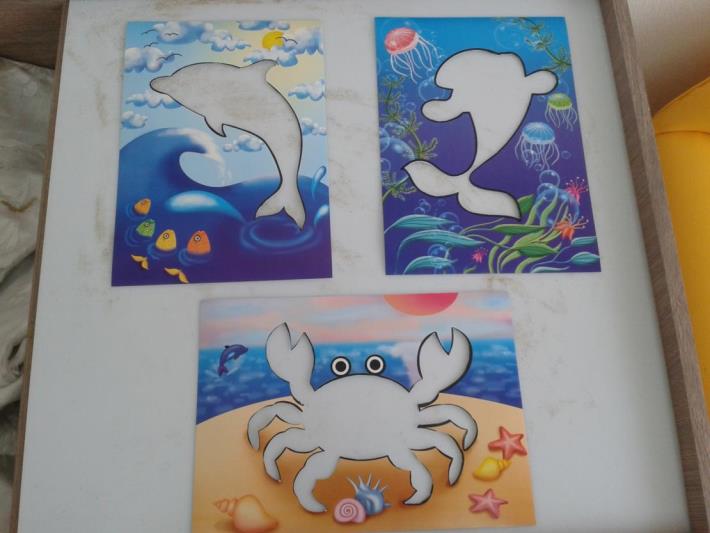 Этапы  работы:
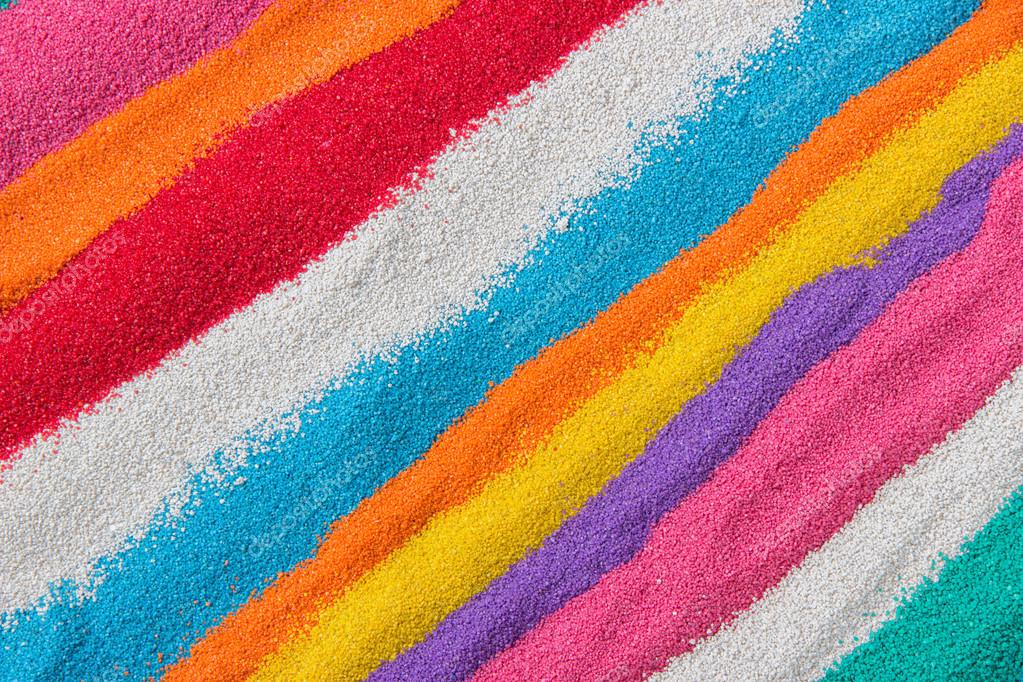 Подготовительный 
( ритуал  входа)
Основная  часть
Заключительный  этап  (ритуал  выхода)
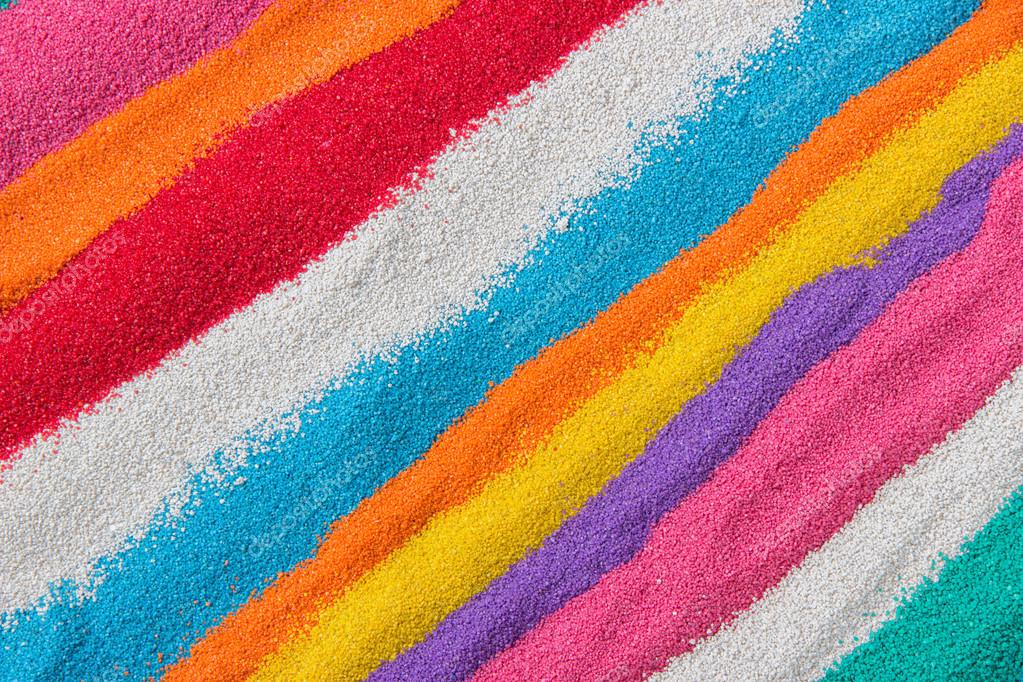 Подготовительный  этап

Цель: 
Определить  правила  поведения  в  песочнице;
(контролировать  и  регулировать  рамки  поведения,  взаимоотношения  детей  может   сказочный  персонаж).
Действия  с  песком:
Сжать-разжать,  захватить  в  щепотку; 
Выложить  по  насыпанной  дорожке  камешки;
Основная  часть:
1.Развитие  мелкой  моторики
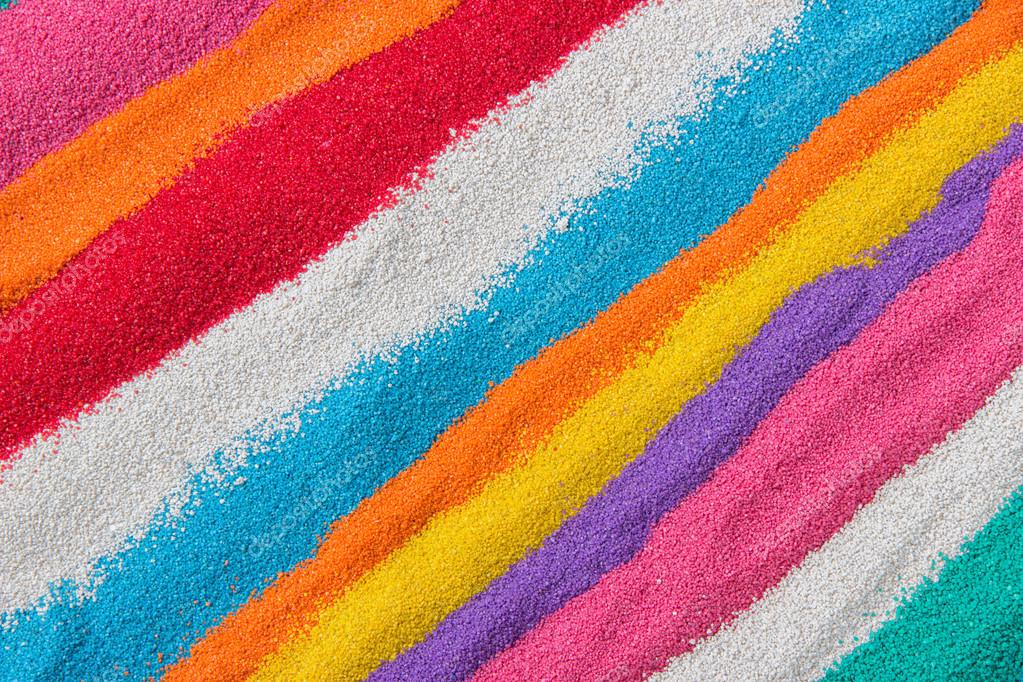 Прикосновения  к  поверхности  песка
Ребром  ладони  нарисовать  геометрические  фигуры;
Отыскать  в  песочнице  предметы, определённый  предмет;
Рисование  на  песке:
«Дорожки»,  «Заборчики»,  «Дожди»,  «Лесенки»,  «Следы»
Работа  с  контурами  и  шаблонами;
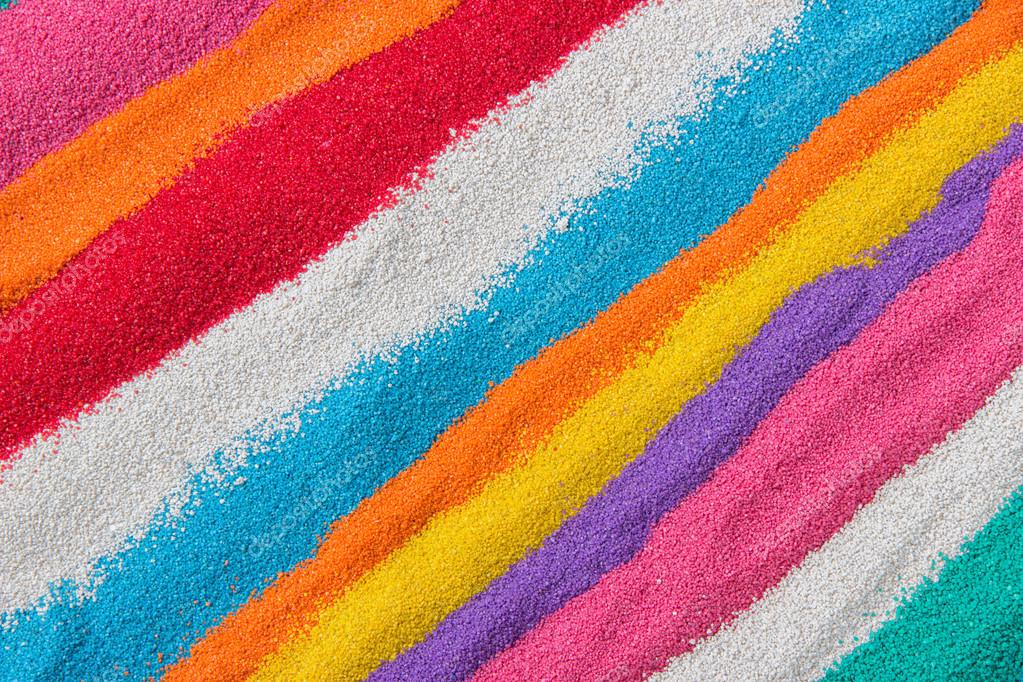 Картотека
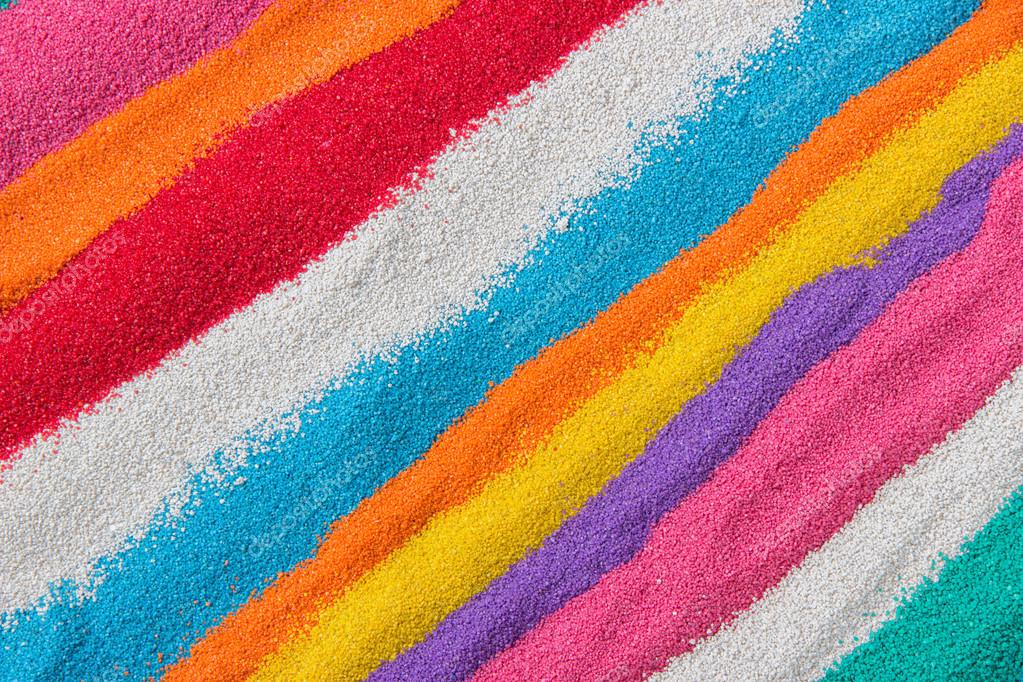 2. Работа  над  фонетической 
 стороной  речи
Развитие  фонематического   слуха
Автоматизация  поставленных  логопедом  звуков
Дифференциация  звуков
Картотека
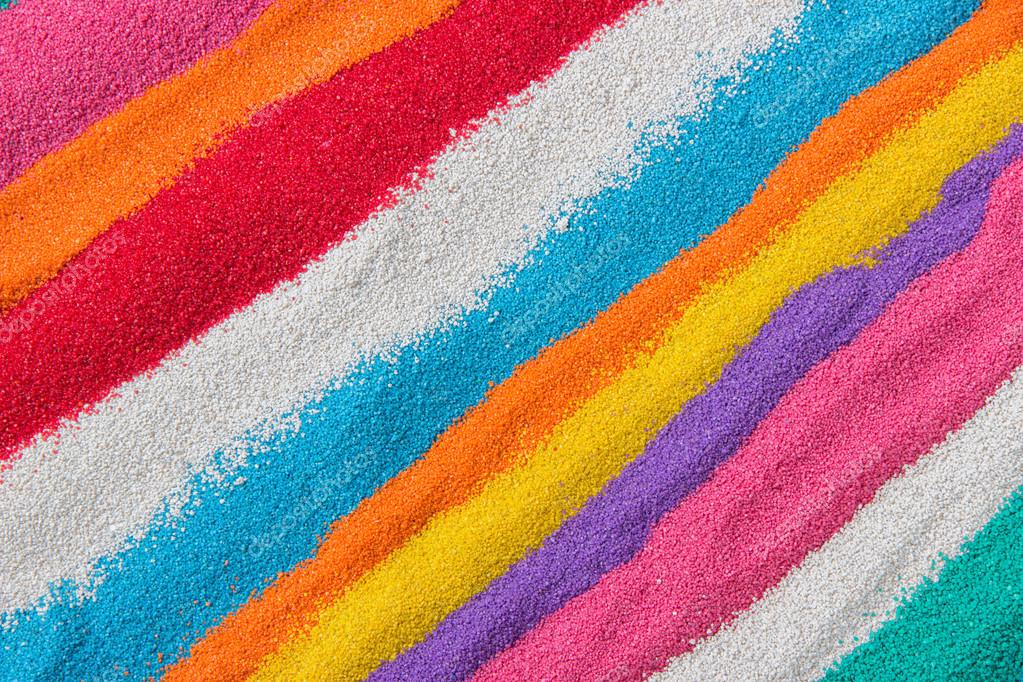 Расширяем      активизируем    словарный  запас
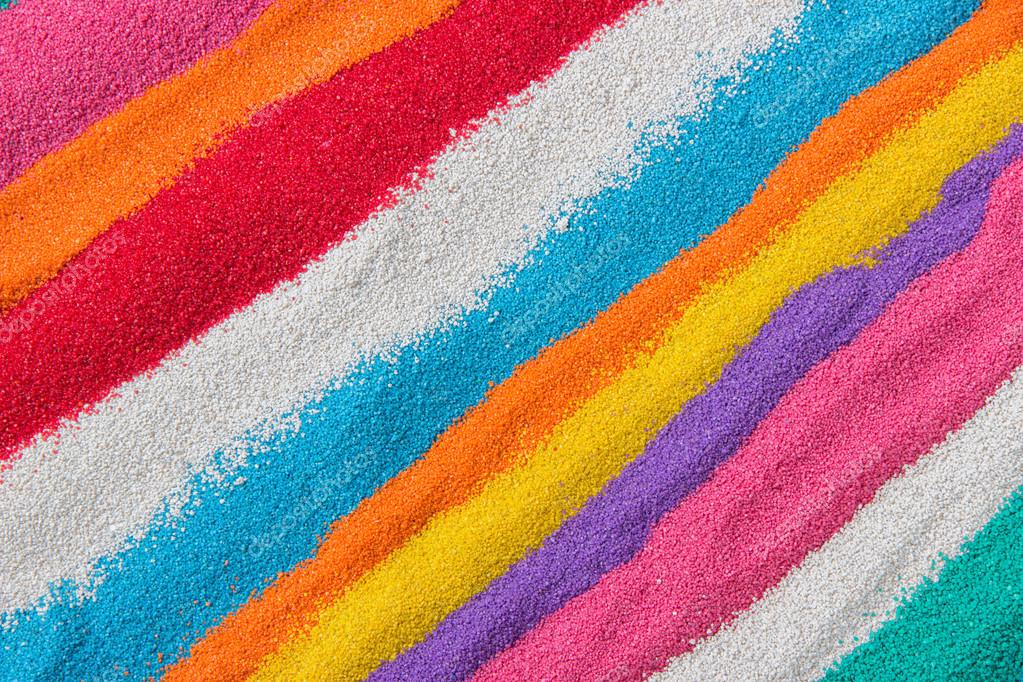 Работа  над  лексической  
стороной  речи
Развитие  когнитивных  процессов (развитие  операции  классификации)
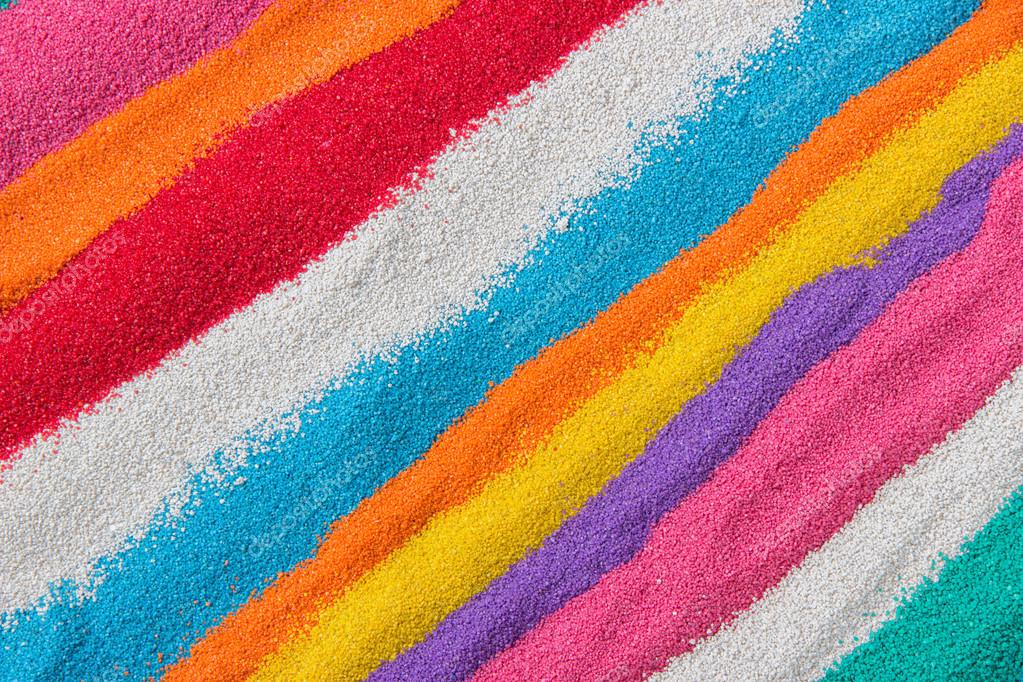 Картотека
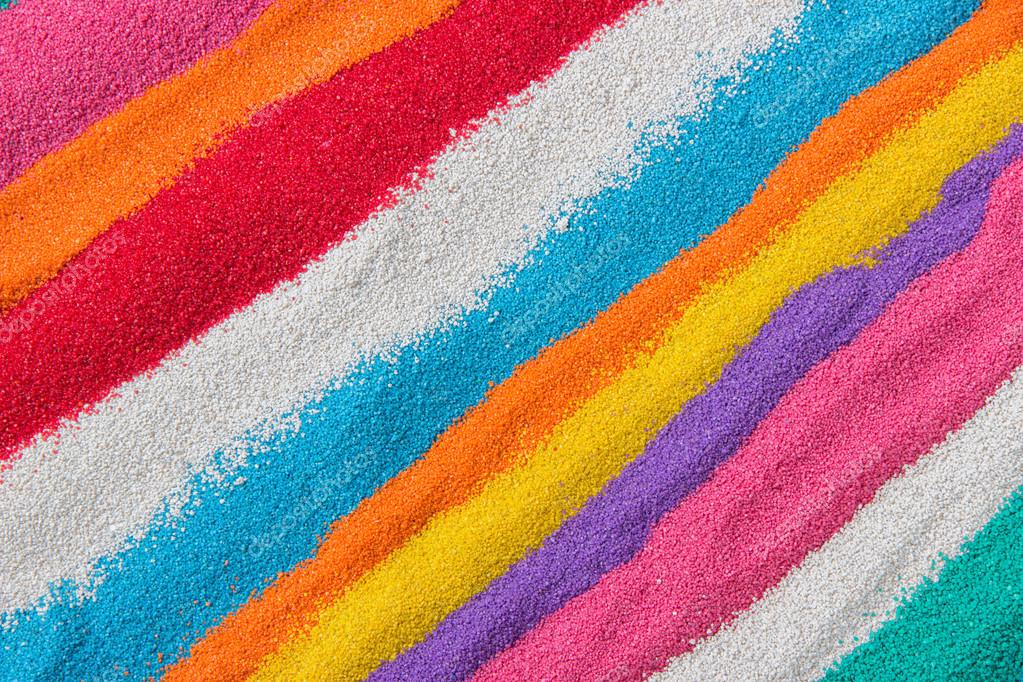 3. Работа  над  грамматической      стороной  речи
Вырабатываем  опыт   показа  значений  приставок
Активизируем  понимание  и  употребление  предлогов
Песочный  стол-стенд  для   создания  ситуаций,  выраженных  предложением
«Ёжик  несёт  яблоко»
«Растёт  ёлка»
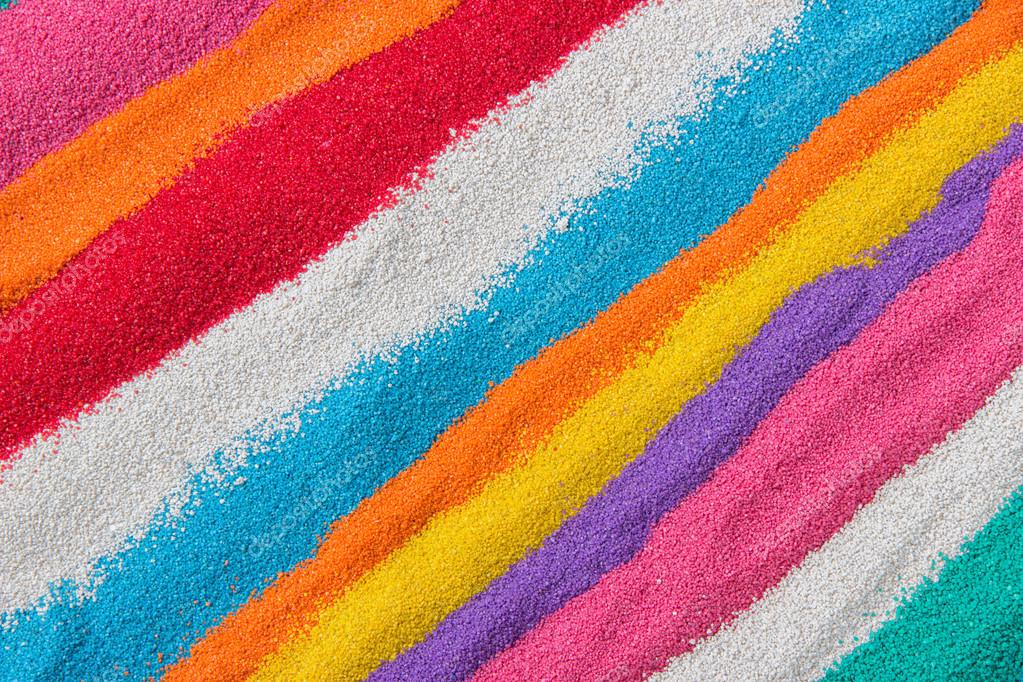 Картотека
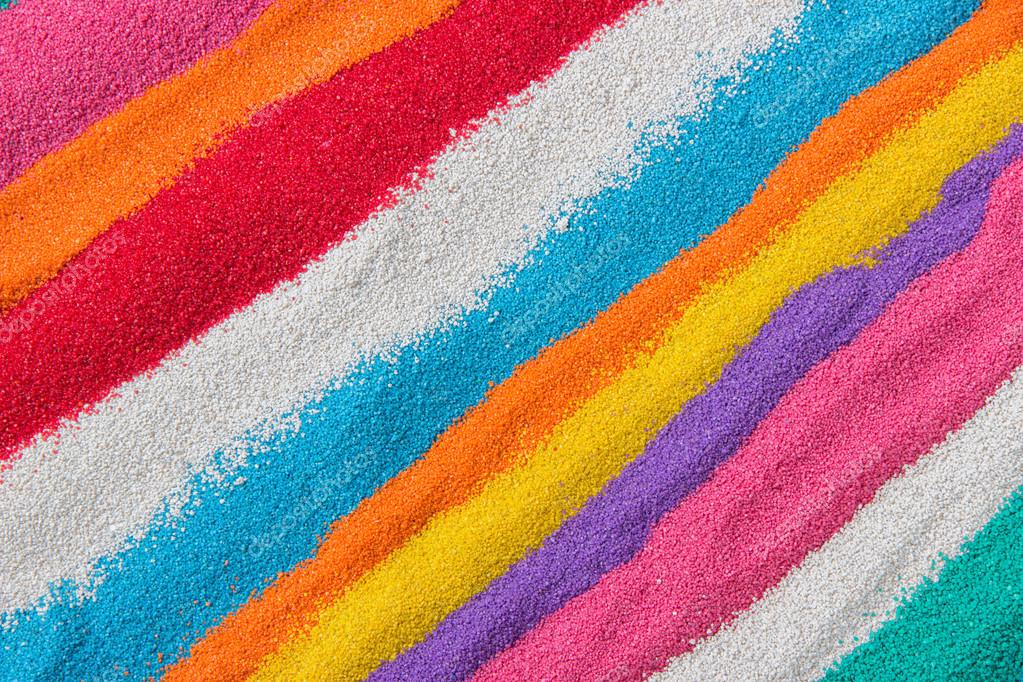 Активизируем  и  обогащаем  словарь
4. Работа  над  формированием  
фразовой  речи
Развиваем  диалогоческую  речь
Формируем  высказывания
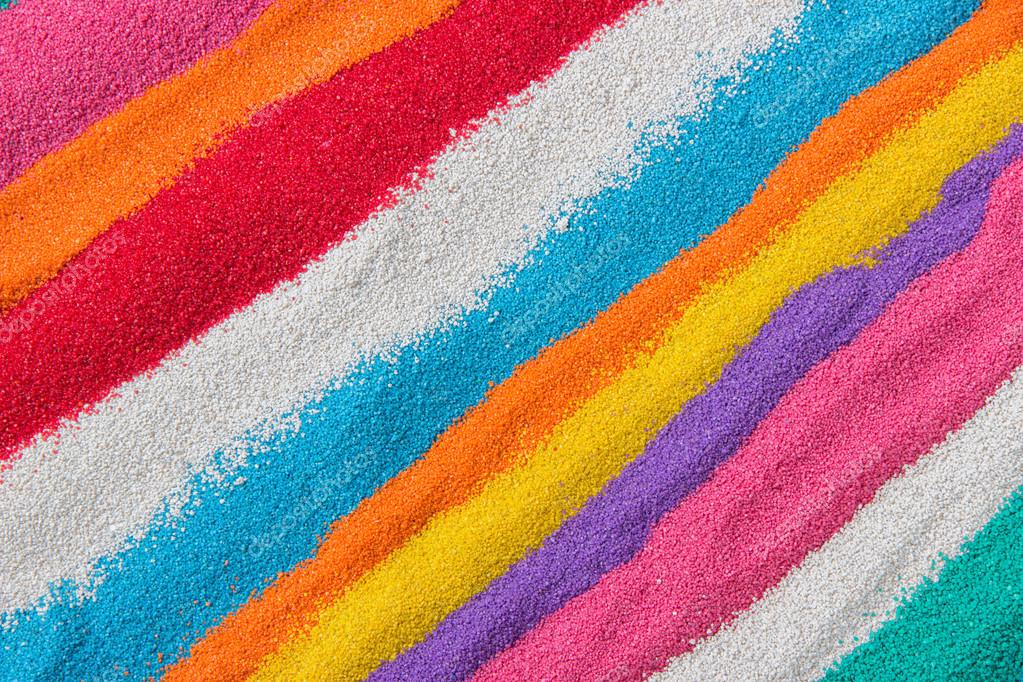 Картотека
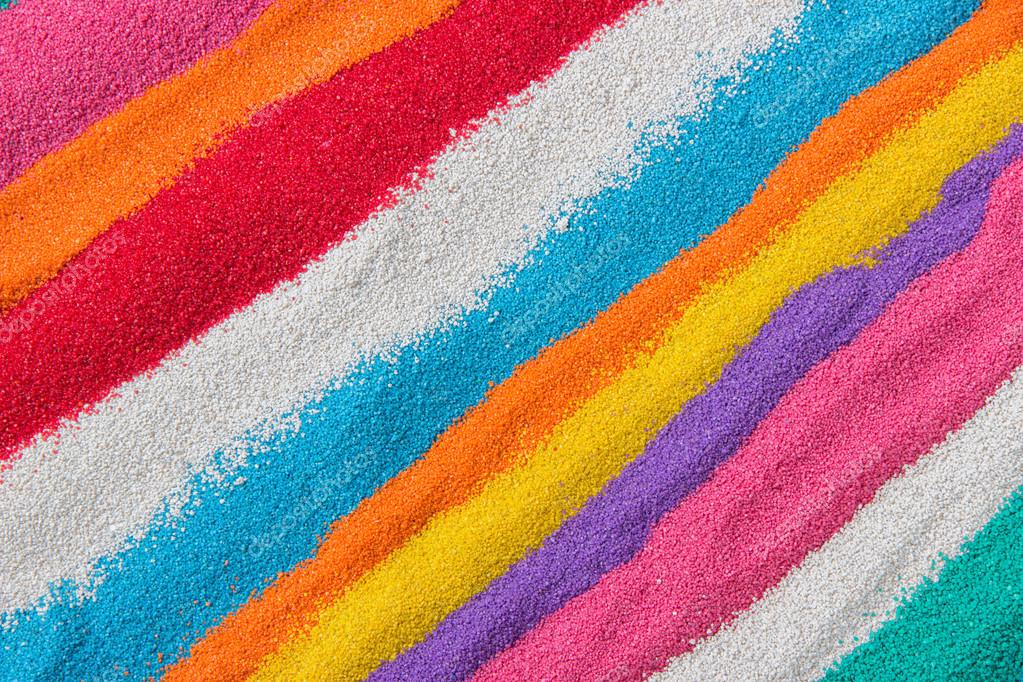 Заключительный  этап.
Ритуал  выхода
Сказочный  персонаж,  который  приглашал  детей  к  игре,  объявляет  об  окончании  игры,  напоминает  о  необходимости  убрать  «песочную  страну»,  привести  в  первоначальный  вид.
Ритуал  выхода  необычайно  важен  благодарностью  педагога  от  имени  хозяина  песочной  страны.
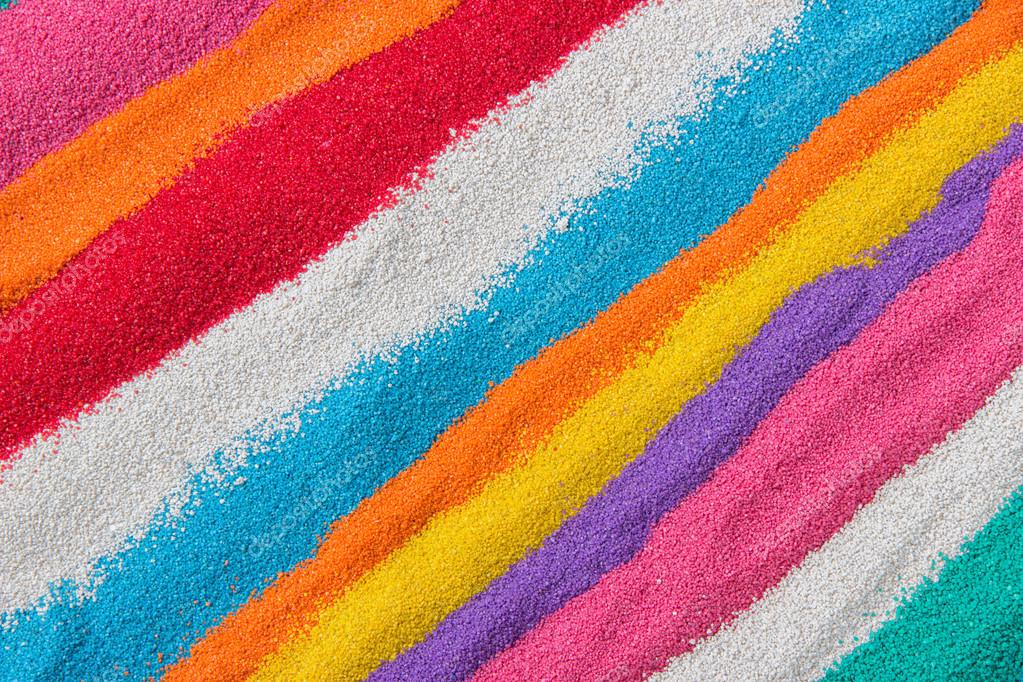 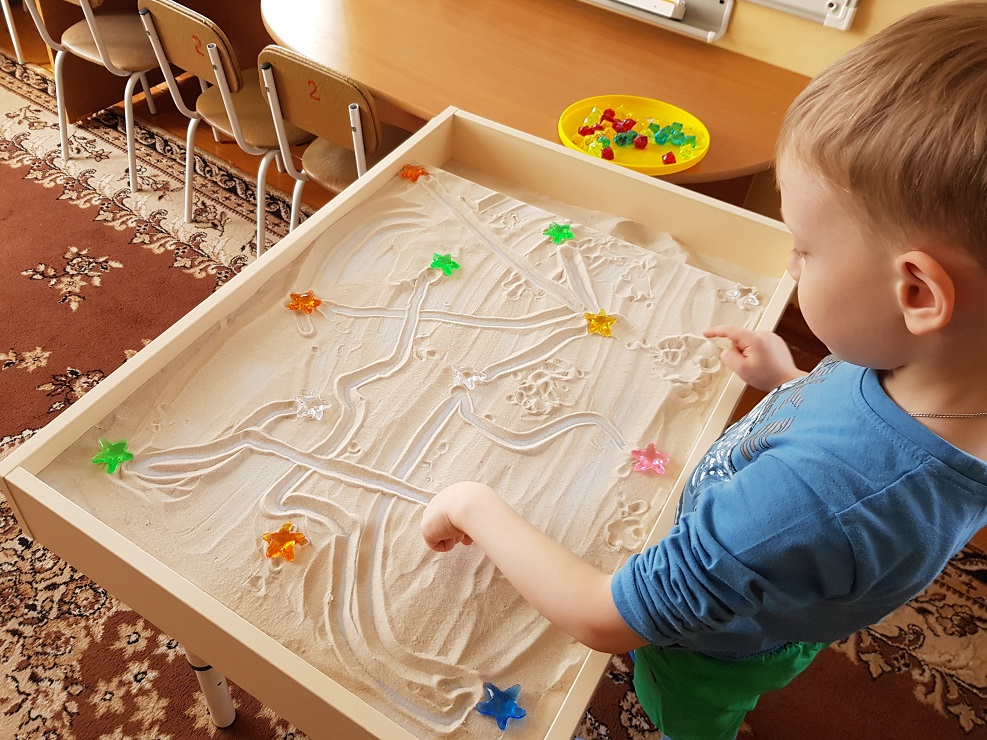 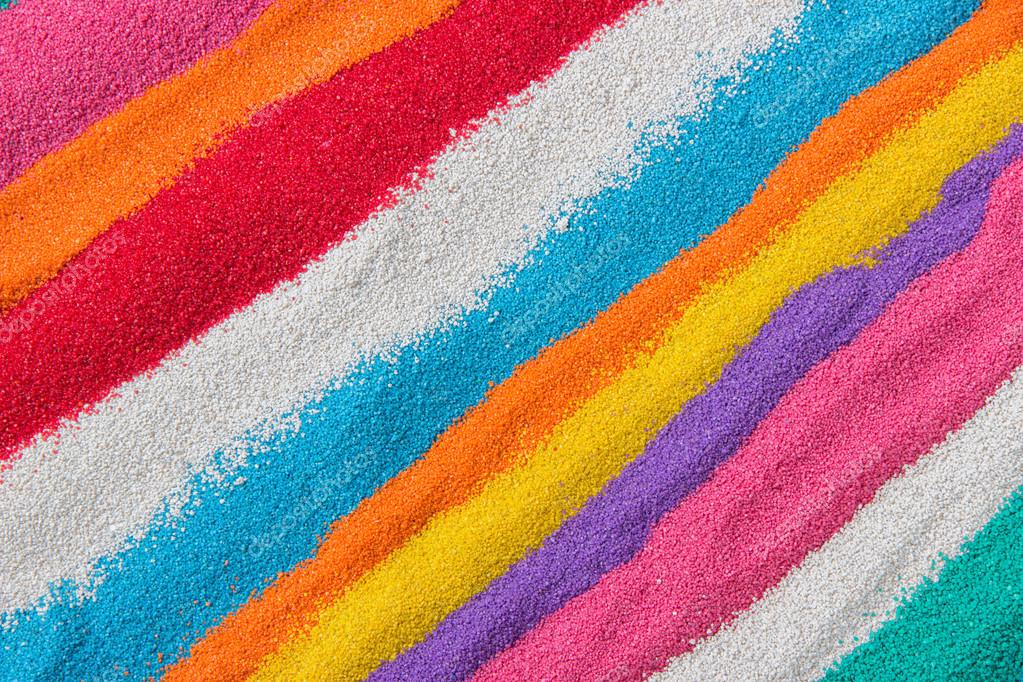 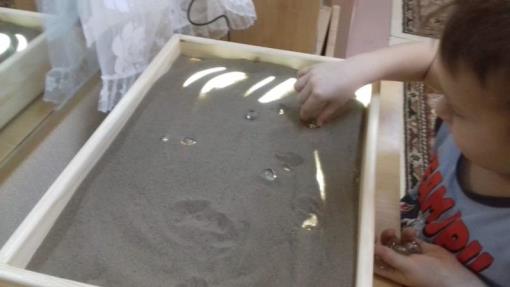 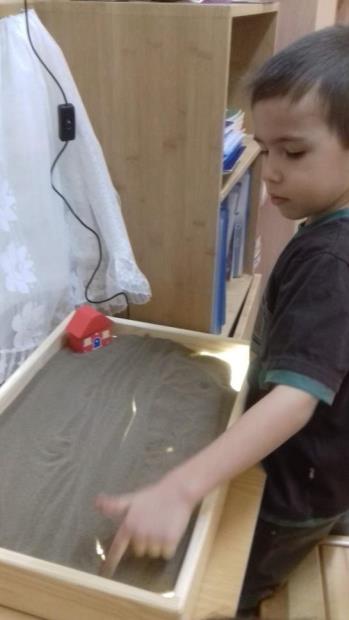 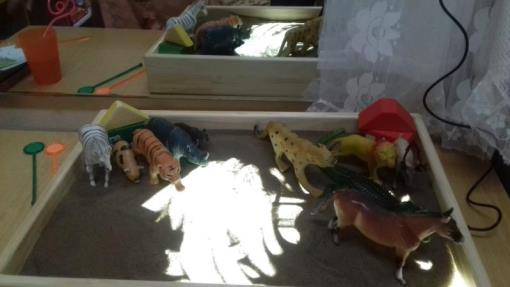 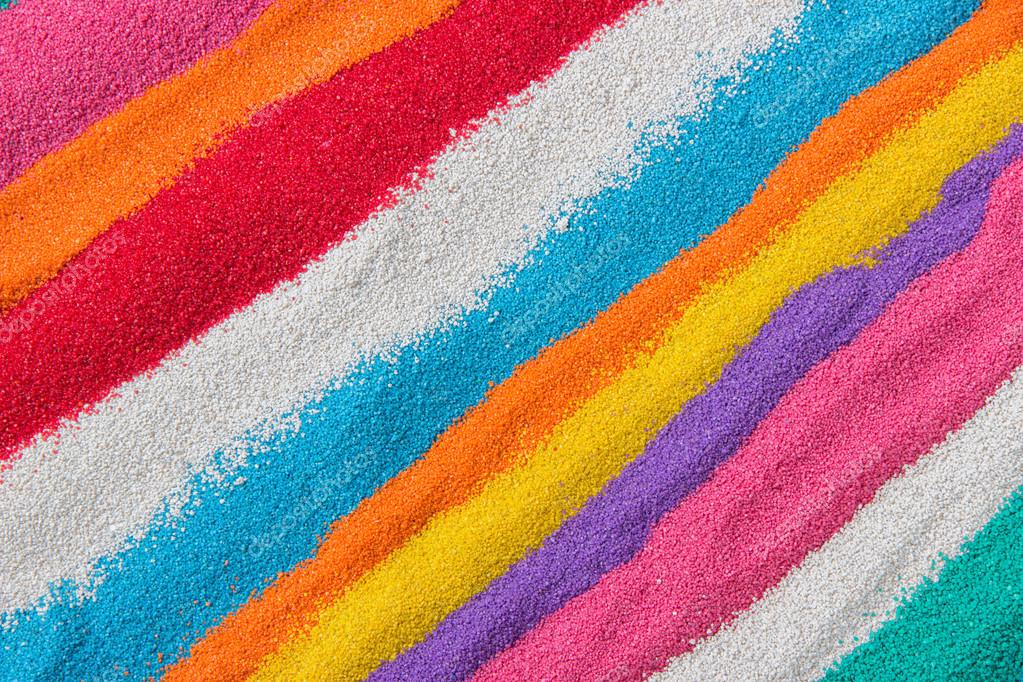 ВЫВОД:
Таким образом, дидактические игры  в коррекционной работе посредством песочного стола-планшета дают положительный результат: 
формирование двигательных умений и навыков; 

2) развитие общей и мелкой моторики; 

3) повышение речевой активности.
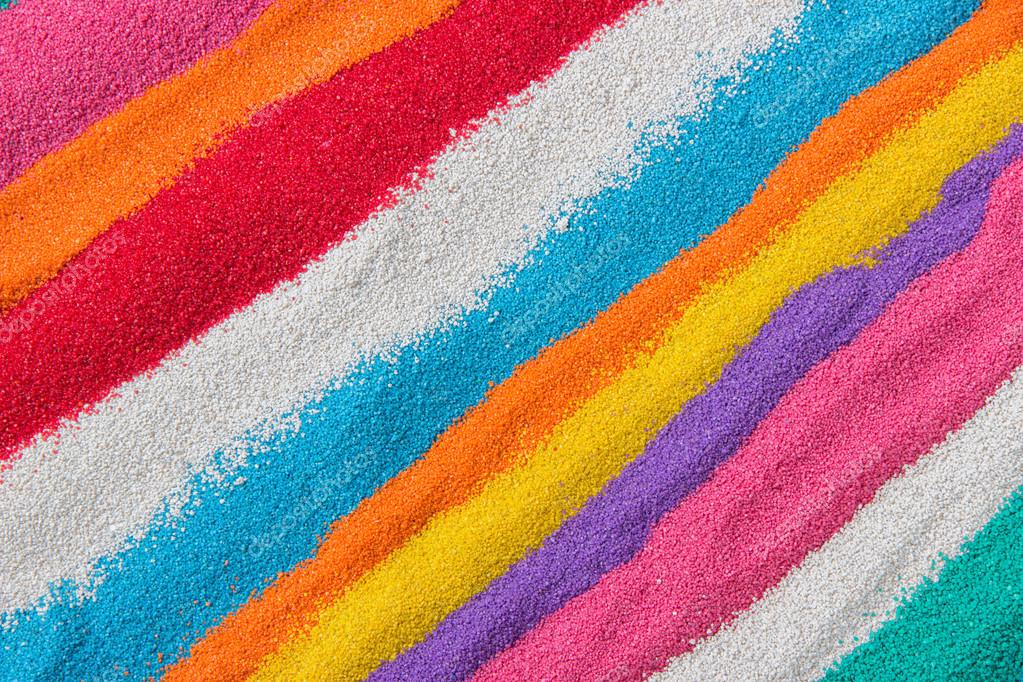 Уважаемые  коллеги, 
 спасибо  за  внимание!